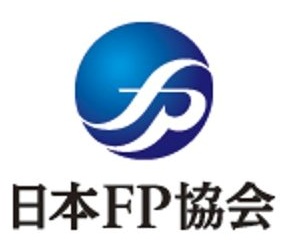 10代から学ぶパーソナルファイナンス
1
お金との付き合い方
Lesson
お金との付き合い方を理解する
お金との付き合い方
お金との付き合い方
月100万円の収入があったら、
いくら使い、いくら貯金する？
なぜ、貯金するの？？？
お金との付き合い方
人生の予期しないことや、
ライフイベントに使うお金の準備も必要
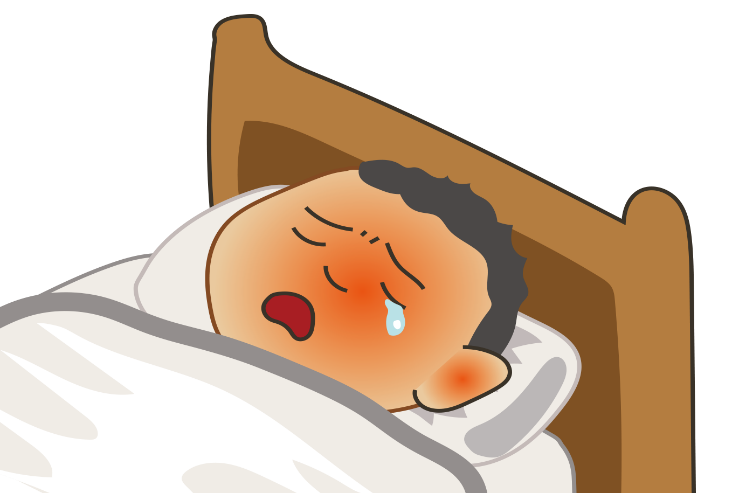 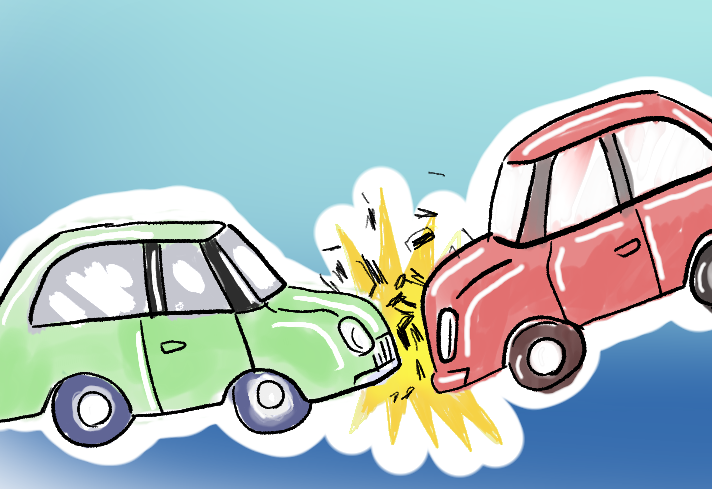 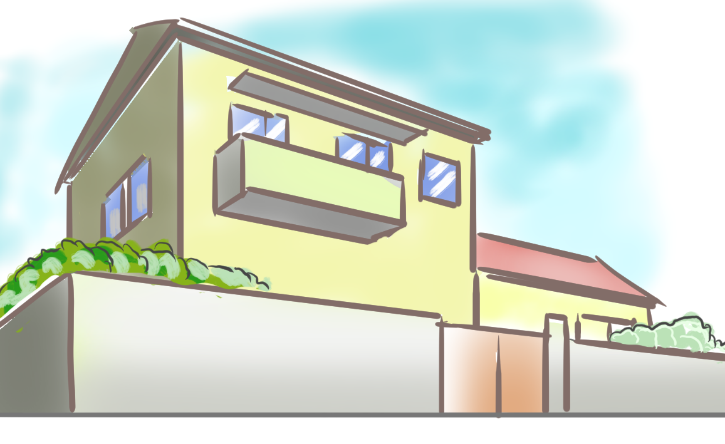 お金を管理するスキルを
　　　　　　　　身に付けよう
Ⅰ
Ⅰ
お金を管理するスキルを身に付けよう
収入
手元に入ってくるお金を　　　　　という。

生活費やモノを買って手元から
出ていくお金を　　　　　という。
●
●
支出
Ⅰ
お金を管理するスキルを身に付けよう
思い描くライフイベントを実現するため
には、毎年の「 　　　　　（収入―支出）」を
　　　　　にしていくことが大切である。
●
収支
黒字
収入
そのために必要なのが、　　　　　　　に応じた

　　　　　　の確保 と 　　　　　　　の管理である。
貯蓄
支出
Ⅰ
お金を管理するスキルを身に付けよう
Q1
残ったお金はどうする？
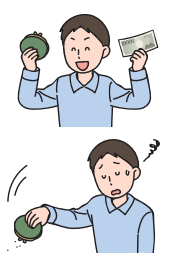 足りないお金はどうする？
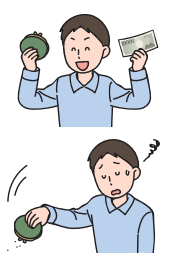 Ⅰ
お金を管理するスキルを身に付けよう
収支が黒字となり、残ったお金は預金や投資など
の方法で　　　　　  するという方法もあります。
●
運用
●
進学などの必要な時にお金が足りない場合、
奨学金などを利用してライフプランを実現する
こともできます。
「　　　　　　　　　　　　」を知っておきましょう。
賢い借り方
[Speaker Notes: 修正スライド]
収入の確保と
　　　　支出の管理の基本
Ⅱ
Ⅱ
収入の確保と支出の管理の基本
日々の生活や、ライフプラン実現のためには
　　　　　　お金(収入)が必要。
●
支出の中身は
「　　　　　　　(必要なモノ・コト)」
「  　　　　　　　(欲しいモノ・やりたいコト)」
に分けられる。
●
ニーズ
ウォンツ
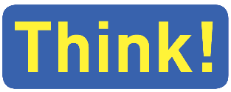 Ⅱ
収入の確保と支出の管理の基本
Q2
今、欲しいもの・やりたいことを挙げてみよう。
[Speaker Notes: （対応）生徒用テキスト(p.8)　Think「今、欲しいもの・やりたいことを挙げてみよう。また、それらをニーズとウォンツに分けてみよう」]
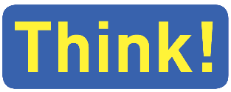 Ⅱ
収入の確保と支出の管理の基本
Q3
Q2で上げた項目を、
　　「ニーズ」と「ウォンツ」に分けてみよう
ウォンツ
ニーズ
【例】
●食べ物 ●スマートフォン
●文房具 ●通学用カバン
【例】
●マンガ ●アクセサリー 
●映画鑑賞 ●旅行
[Speaker Notes: （対応）生徒用テキスト(p.8)　Think「今、欲しいもの・やりたいことを挙げてみよう。また、それらをニーズとウォンツに分けてみよう」]
Ⅱ
収入の確保と支出の管理の基本
ニーズ
●暮らしに欠かせない　　　　　　の支出は　　　　
　　　　　　　　　　　　　　なかなか削れない。
ウォンツ
を上手く管理することが
　　　　　　　収支を黒字にするカギとなる。
Ⅱ
収入の確保と支出の管理の基本
予算を立てる時は…
自分にとってのニーズとウォンツを決める。
1
2
3
優先順位
ウォンツの　　　　　　　　　をつける。
収入の見込み額から、
貯蓄額と　　　　　　を差し引いた残りで
　　　　　   　　　　　　の予算を立てる。
ニーズ
ウォンツ
Ⅱ
収入の確保と支出の管理の基本
Q4
ウォンツが予算オーバーだった場合、
すぐにあきらめる？
　　　　　　　　他の方法を考えてみよう！
例えば…
・欲しいモノのスペックを落とし支出を減らす
・時期をずらしてお金を貯める
世界とつながる私のお金
Ⅲ
Ⅲ
世界とつながる私のお金
●進化するお金とキャッシュレス社会
お金の歴史
物々交換　 貝　 金貨　 紙
キャッシュレス社会
Ⅲ
世界とつながる私のお金
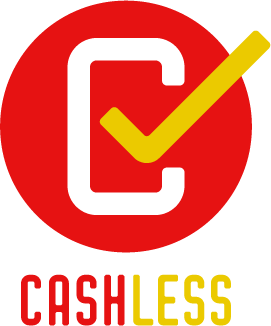 キャッシュレス決済の例
クレジットカード　 電子マネー
  デビットカード      モバイル決済
　　　　　　　　　　　　　　　　　など
■
■
■
■
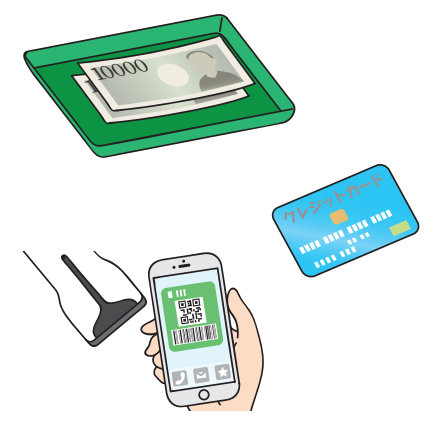 Ⅲ
世界とつながる私のお金
Q5
キャッシュレス決済の
　　メリット・デメリットは？
デメリット
メリット
現金を持ち歩かなくてもよい
使い過ぎてしまう
スピーディな決済ができる
不正利用されるリスクがある
海外でも支払いに利用できる
災害時に使用できない場合
がある　　　　　　　　　など
ポイントが付与される　など
Ⅲ
世界とつながる私のお金
私たちの収入・支出によるお金の流れを
　　　　　という。
●
家計
私たちのお金は家計で完結しているの　
ではなく、　　　　　のように世界中を巡り、
活用され、          の生命を維持している。
●
血液
社会
家計を中心に見たモノ・サービスの動きと循環
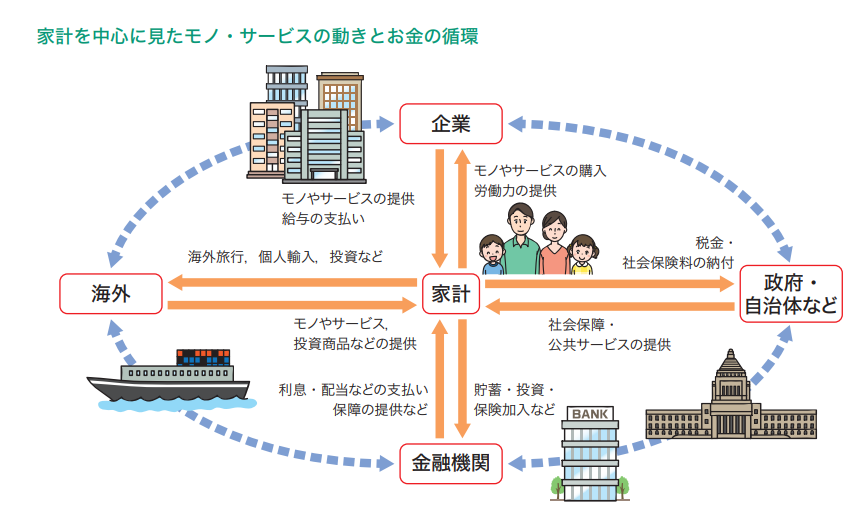 モノやサービスの購入
労働力の提供
海外旅行、
個人輸入、投資など
税金、社会保険料の納付
貯蓄・投資・保険加入など
政治
自治体など
家計
企業
海外
金融機関
モノやサービスの提供
給与の支払い
利息・配当などの支払い
保障の提供など
モノやサービス
投資商品などの提供
社会保障、公共サービスの提供
Ⅲ
世界とつながる私のお金
ESG投資を知っていますか？
Ⅲ
世界とつながる私のお金
●ＥＳＧ投資
環境
（Environment）
　　　　　　　　（Social）
　　　　　　　　　　　　（Governance）
Ｅ：
社会
Ｓ：
企業統治
Ｇ：
に配慮している企業を重視・選別して
　　　　　　　　　　　　　　行う投資のこと
Ⅲ
世界とつながる私のお金
Environment【環境】
E
●地球温暖化対策　●環境破壊の回避など
Social【社会】
S
●ダイバーシティ推進　●働き方の改善など
Governance【企業統治】
G
●法令遵守　●積極的な情報開示など
Ⅲ
世界とつながる私のお金
社会をより良くするためにできる、
　　　　お金の使い方を考えよう
まとめ
■　ライフプランを実現するために
　 　支出を管理し、予算を守ることを習慣づけよう。
■　貯蓄とニーズの支出を確認してからウォンツの
　　 予算を立て、支出を上手く管理しよう。
■  私たちのお金は、社会を循環し、キャッシュレス化
　　 など社会の変化にあわせて進化し続けている。
■  ESG投資などを通して、社会をより良くするための
　   お金の使い方を考えよう。